Equations
…. are mathematical sentences stating that two expressions are equivalent
How do you solve an equation?
2x + 4 = 10 - x
Start with an equation
2x + 4        =10 – x
+x
+ x
Step 1
Variables need to be on the left side.  Add x to both sides
Whatever you do to one side you must do to the other too
3x + 4 = 10
Step 2
Combine “like” terms
3x + 4       = 10
- 4
- 4
Step 3
Numbers need to be on 
right side.  Subtract 4 from both sides.
3x = 6
Step 4
Combine “like” terms
Divide by the coefficient
to get the value of 1x
3x = 6
3      3
Step 5
x = 2
Step 6
There is your solution
How do you know if you were correct?
Equations can be checked quickly and easily by YOU.
In our example                            our solution was x=2
2x + 4 = 10 - x
Substitute the value you found for x back into the equation to see if the two sides are equal to each other.  If they are equal then you were right 
If x = 2      2(2) + 4   =  10 – 2
                   4    + 4  =   8
                          8  =  8
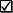 Solving Equations That Look Like…Fractions !!!
Example #1    3x  = 6
                        4      2 
Step 1	Cross multiply. 3x  = 6
                                      4      2 
                                      6x = 24
Step 2  Divide by coefficient    6x = 24 
                                                  6      6
                                                    x = 4
Step 3  Check           3(4)  =  6 
                                    4        2  
                                      3 = 3
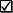 Example #2   (x + 1)  + (x – 1)  = - 4                          2               3
Step 1 Find a common     
           denominator  for                    (x + 1)  + (x – 1)  = - 4       2 and 3                                      2             3
				        3 (x + 1)  + 2 (x – 1)  = - 4                                                         6              6
                                                          3x + 3  +   2x – 2    = - 4                                                          6               6
Step 2  Simplify                                   5x + 1 = -4
                                                                  6
                                                             5x + 1 = -24
                                                              5x + 1 - 1 =  - 24  - 1
Step 3 Divide by coefficient                   5x = - 25 
                                                                 5       5
                                                                    x = - 5
Don’t forget to check to see if you are correct